1
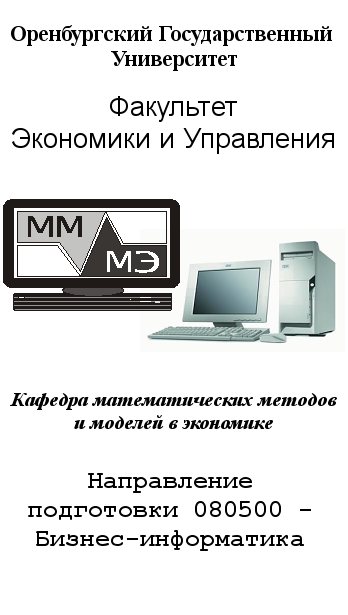 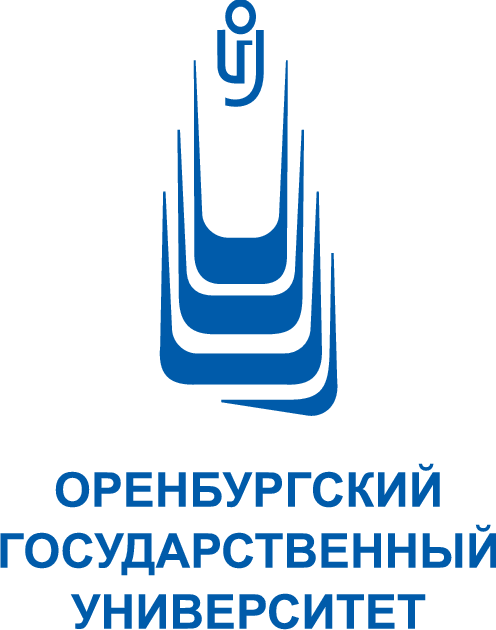 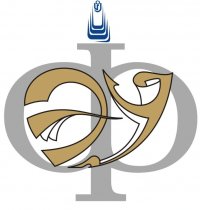 Методы «интеллектуального» анализа данных
Раменская А.В., канд. экон. наук, доцент кафедры математических методов и моделей, факультет экономики и управления ФГБОУ ВО ОГУ
2
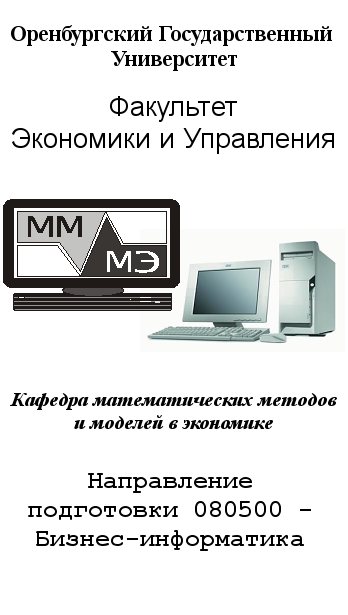 План лекции
I Понятие и задачи Data Mining 

II Понятие больших данных и источники данных

III Построение ассоциативных правил

IV Классификация объектов 

V Визуализация данных: лица Чернова
3
Data mining - (интеллектуальный) анализ данных
Data Mining - это процесс обнаружения в «сырых» данных ранее неизвестных, нетривиальных, практически полезных и доступных интерпретации знаний, необходимых для принятия решений в различных сферах человеческой деятельности.

Суть и цель технологии Data Mining - поиск в больших объемах данных неочевидных, объективных и полезных на практике закономерностей.
Неочевидных - это значит, что найденные закономерности не обнаруживаются экспертным путем.
Объективных - это значит, что обнаруженные закономерности будут полностью соответствовать действительности, в отличие от экспертного мнения, которое всегда является субъективным.
Практически полезных - это значит, что выводы имеют конкретное значение, которому можно найти практическое применение.
Знания - совокупность сведений, которая образует целостное описание, соответствующее некоторому уровню осведомленности об описываемом вопросе, предмете, проблеме и т.д.

Data Mining - это процесс выделения, исследования и моделирования больших объемов данных для обнаружения неизвестных до этого структур с целью достижения преимуществ в бизнесе (определение SAS Institute).

Data Mining - это процесс, цель которого - обнаружить новые значимые корреляции, образцы и тенденции в результате просеивания большого объема хранимых данных с использованием методик распознавания образцов плюс применение статистических и математических методов (определение Gartner Group).
4
Задачи анализа данных
Выявление однородных групп (классов) клиентов/товаров/конкурентов и классификация новых объектов

Выявление типичных заказов клиентов и анализ шаблонов поведения клиентов

Анализ отклонений -  выявление наиболее нехарактерных шаблонов.

Визуализация исходной информации

Анализ взаимосвязи между парой и группой признаков

Прогнозирование основных показателей деятельности предприятия
5
Понятие больших данных (big data)
Большие данные (big data)  - обозначение структурированных и неструктурированных данных огромных объёмов и значительного многообразия.
Выделяют «три V»:
объём (англ. Volume) - величины физического объёма; 
скорость (англ. Velocity ) - скорость прироста и необходимости высокоскоростной обработки и получения результатов; 
многообразие (англ. Variety) - возможность одновременной обработки различных типов структурированных и полуструктурированных данных
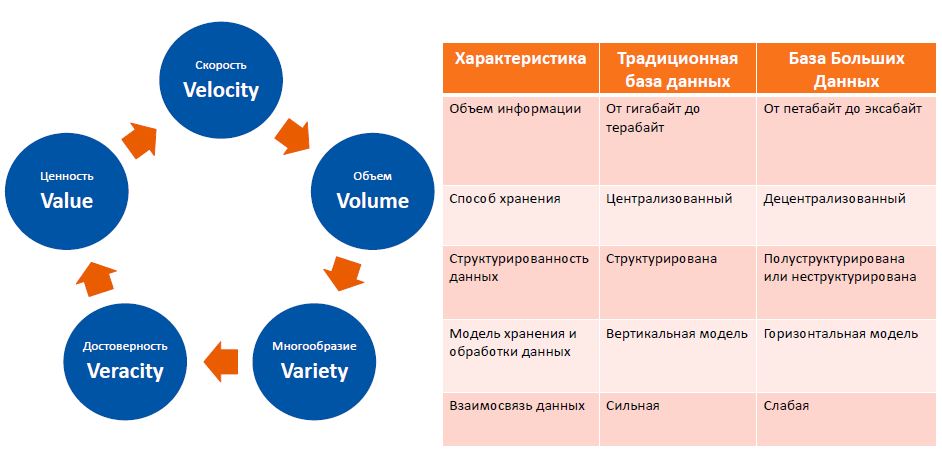 6
Источники данных в экономике и бизнесе
внешние
Внутренние
Бухгалтерская и финансовая отчетность предприятия
ERP-системы (финансы, активы, трудовые ресурсы и их движение)
CRM-системы (информация о клиентах и поставщиках)
Маркетинговые исследования (опрос потребителей)
Специализированные банки данных (http://www.gks.ru/ https://www.finam.ru/ ) 
Информация социальных сетей
Открытые исследования и материалы сети интернет
Анализ ассоциативных правил
7
Транзакция – это множество событий, произошедших одновременно.

	Пусть I = {i1, i2 ,…, in} – множество элементов, входящих в транзакцию. 
	D – множество транзакций.

                              - некоторый произвольный набор показателей (объектов).

Ассоциативным правилом называется импликация
8
Информационная база
Таблица 2 – Фрагмент исходных  данных (транзакции)
Таблица 1 – Фрагмент множества элементов
9
Основные определения анализа ассоциаций
Примеры ассоциативных правил
10
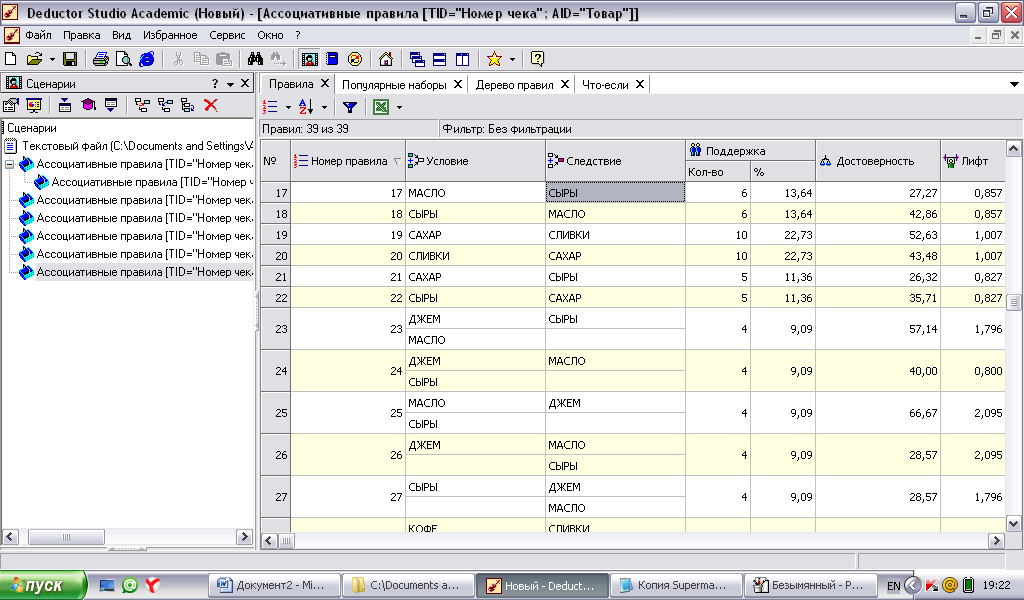 11
«Дерево правил» в аналитической платформе Deductor
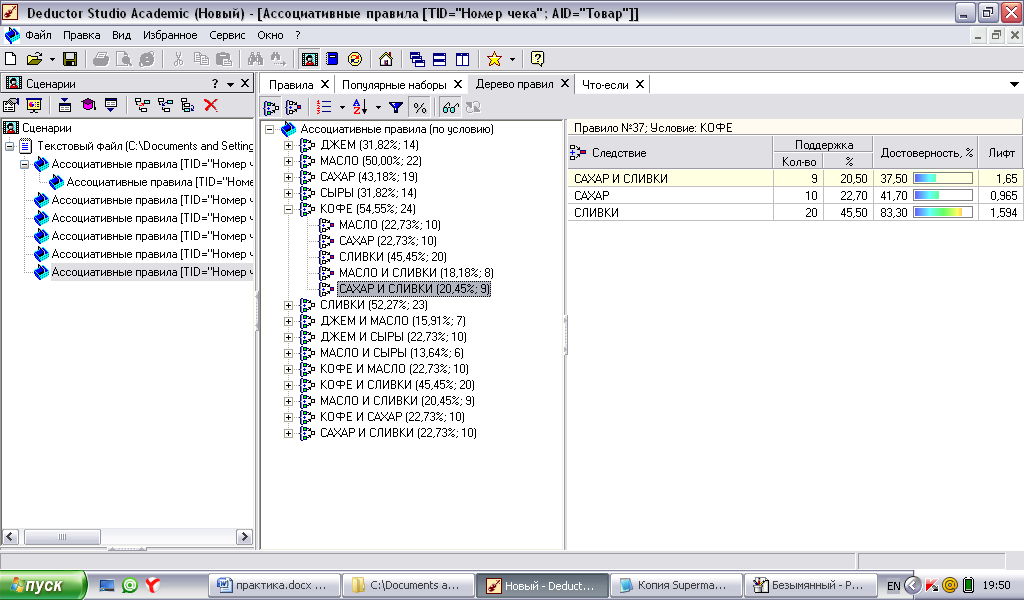 12
Информация о заемщиках банка (скориноговые параметры)
x1 - срок кредита (мес.);
x2 - месячный уровень дохода (руб.);
x3 - стаж (лет);
x4 - семейное положение (0-нет, 1-да);
x5 - возраст (лет);
x6 - наличие других текущих кредитов (есть -1, нет - 0);
x7 - наличие собственного жилья (есть -1, нет - 0);
x8 - наличие предыдущих кредитов (есть -1, нет - 0);
x9 - Наличие иждивенцев (есть -1, нет - 0).
13
Портрет благонадежного заемщика (фрагмент)
14
Анализ влияния факторов
Фи-коэффициент:
0,43
Коэффициент сопряженности Пирсона:
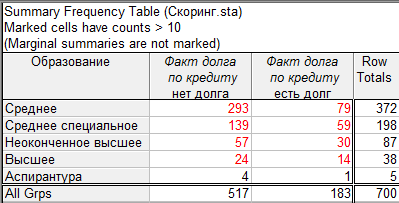 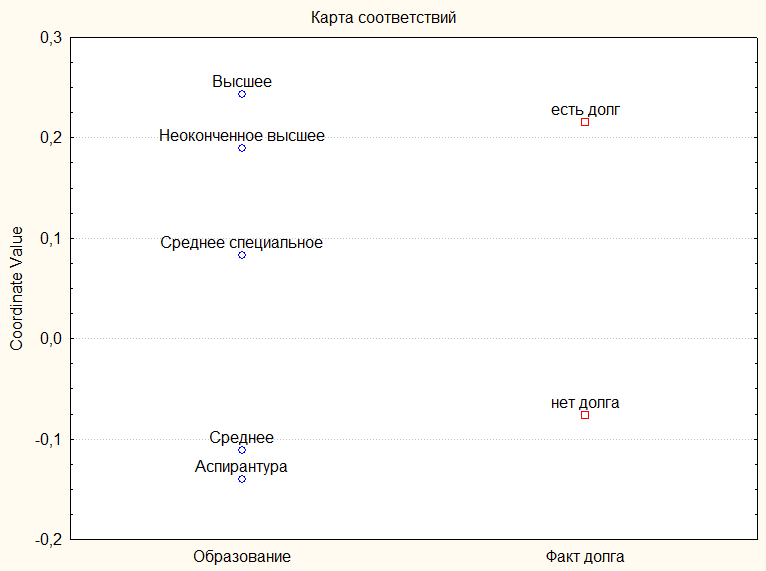 0,398
Рисунок 1– Исходные данные (таблица сопряженности)
Рисунок 2 – Карта соответствий для категорий признаков «Образование» и «Факт долга»
15
Результаты классификации заемщиков
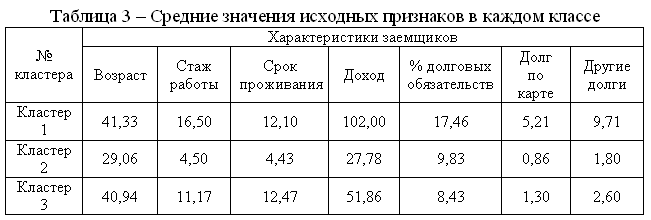 Таблица 3 – значения количественных показателей в классах
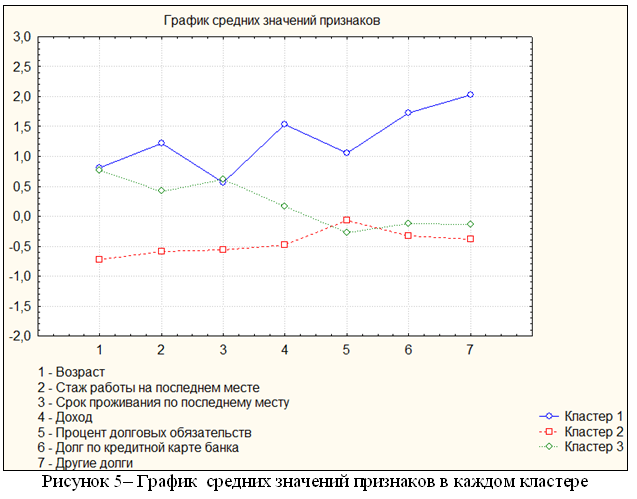 Рисунок 4 – график центрированно-нормированных средних
16
Данные открытых источников сети Интернет об университетах г. Оренбурга
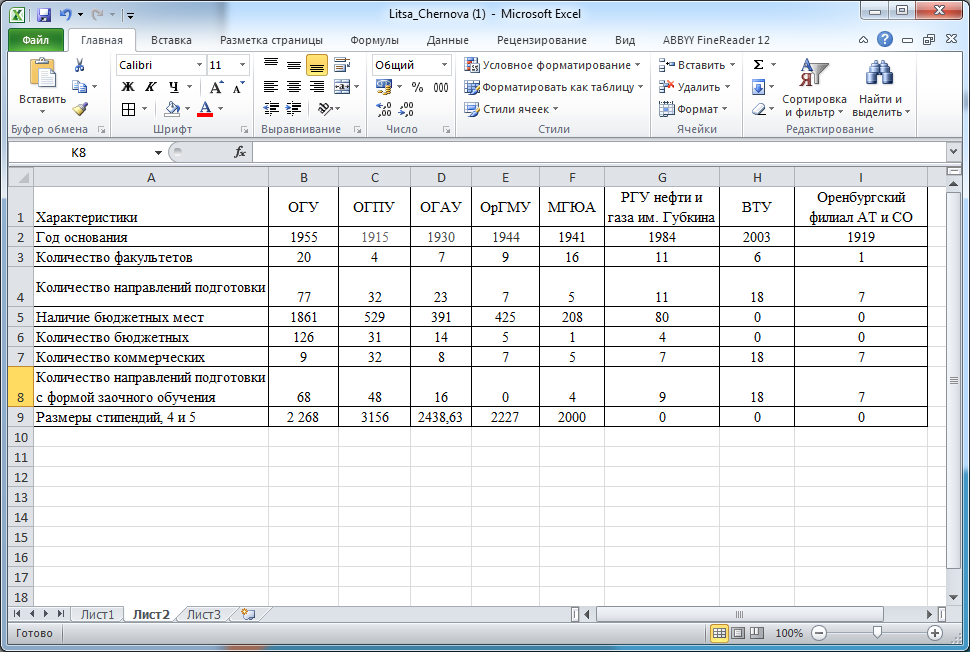 [Speaker Notes: Распечатанный вид на стенде]
17
Визуализация многомерных данных
Описание инструментария
Набор конструктивных параметров лица Чернова
Лица Чернова представляют собой схематичное изображение лиц, определенным чертам которых соответствуют относительные значения заданных характеристик. 
Таким образом, разным наборам данных будут соответствовать разные выражения лиц Чернова, позволяющие получить общее представление о состоянии системы и о степени отклонений от нормы отдельных ее характеристик.
[Speaker Notes: Распечатанный вид на стенде]
18
ВУЗы Оренбурга
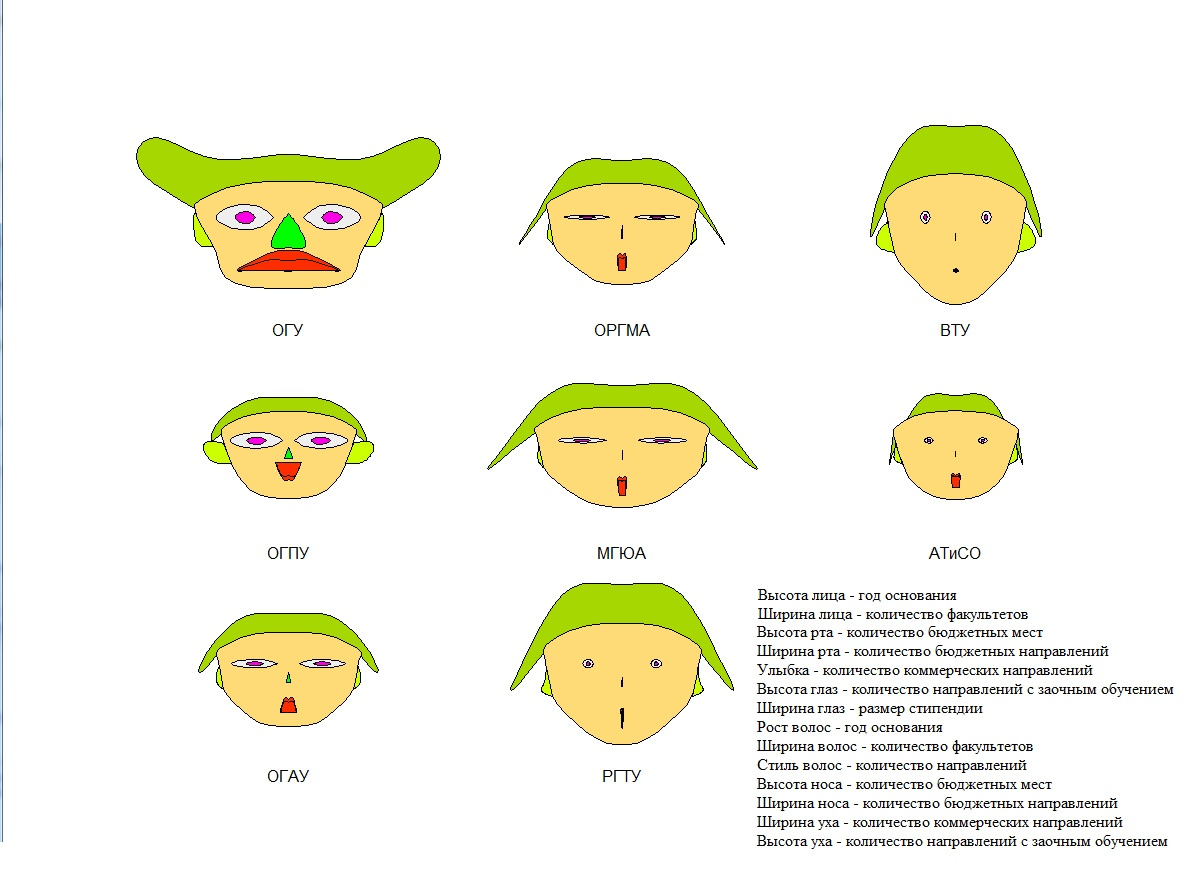 [Speaker Notes: Распечатано на отдельном небольшом стенде]
19
Конец
Спасибо за внимание!